Ministerio del Ambiente y Desarrollo Sostenible
SEMINARIO TALLER INTERNACIONAL EN CAMBIO CLIMATICO PARA TOMADORES DE DECISIONES 

Comunicaciones Nacionales e Informes Bienales
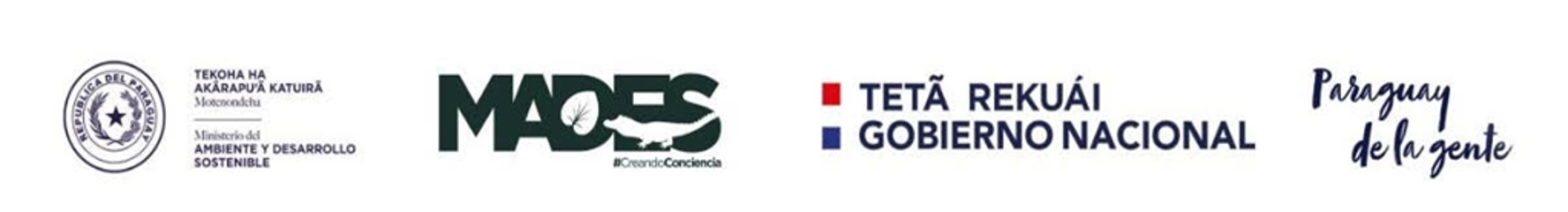 ANTECEDENTES
Convención Marco de las Naciones Unidas sobre el Cambio Climático CMNUCCC - Ratificada por Paraguay en 1993.

Objetivo: lograr la estabilización de las concentraciones de GEI en la atmósfera con el fin de impedir interferencias antropogénicas peligrosas en el sistema climático. 

Acuerdo de París – Ratificado por Paraguay en 2016.

Objetivo: mantener el aumento de la temperatura media mundial por debajo de los 2°C, e incluso 1,5°C, con respecto a los niveles preindustriales, y aumentar la capacidad de adaptación a los efectos del cambio climático, en el contexto del desarrollo sostenible.
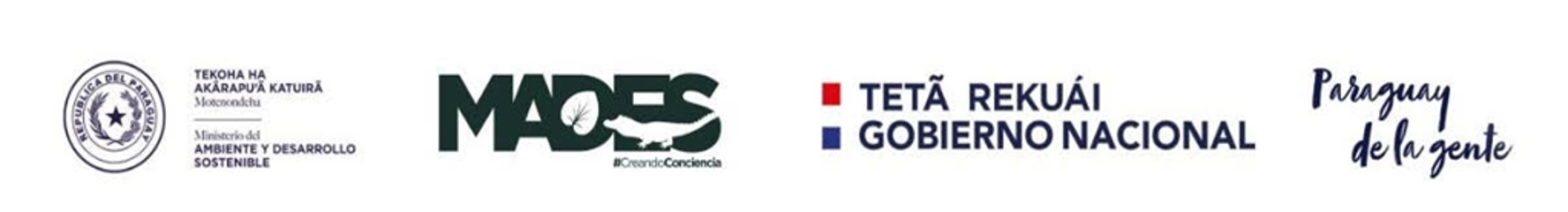 Compromisos internacionales de Paraguay
Comunicaciones Nacionales > c/ 4 años 
Informes Bienales de Actualización > c/ 2 años (reemplazados por el IBT)

Los requisitos de presentación de reportes se encuentran en los Artículos 4 y 12 de la CMNUCC a través de la preparación de la Comunicación Nacional (Decisión 17/CP.8) y el Informe Bienal de Actualización (Decisión 2/CP.17).
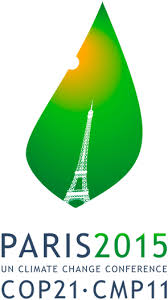 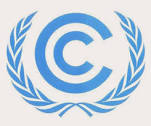 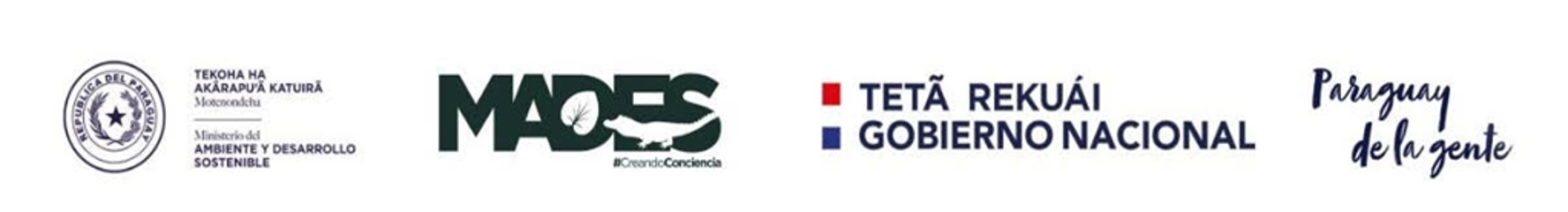 INFORMACIÓN REPORTADA EN EL INFORME BIENAL DE ACTUALIZACIÓN
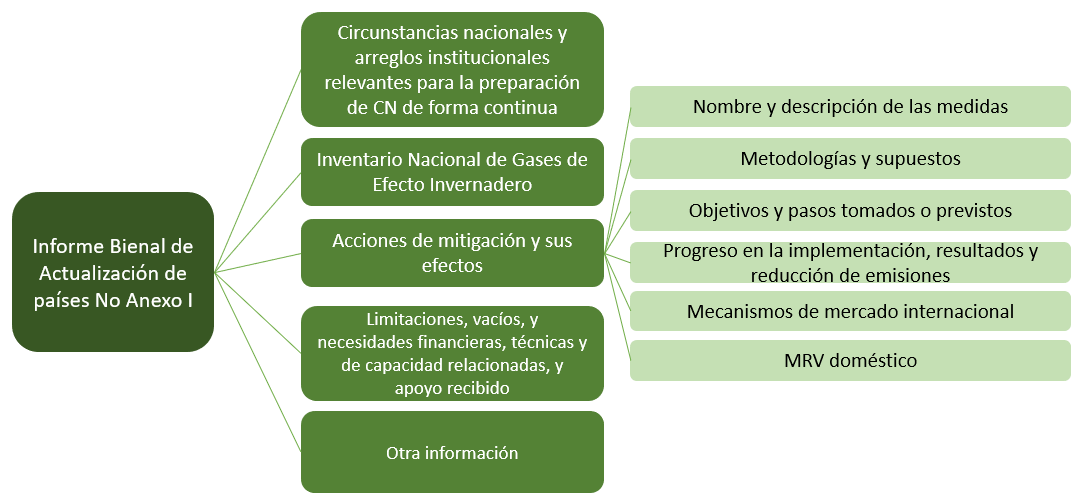 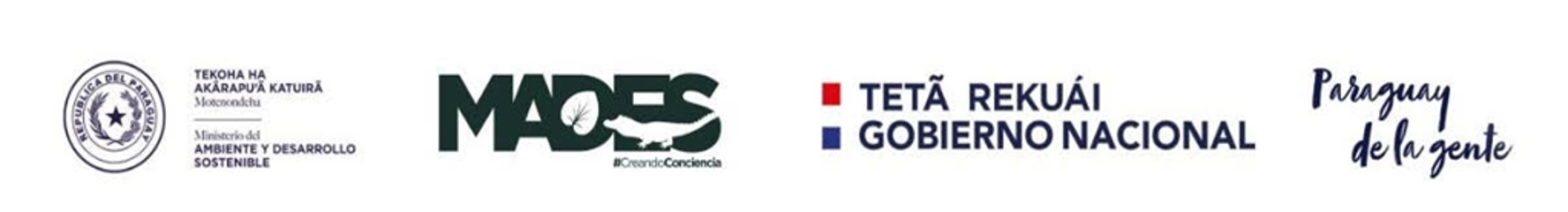 INFORMACIÓN REPORTADA EN EL INFORME BIENAL DE ACTUALIZACIÓN
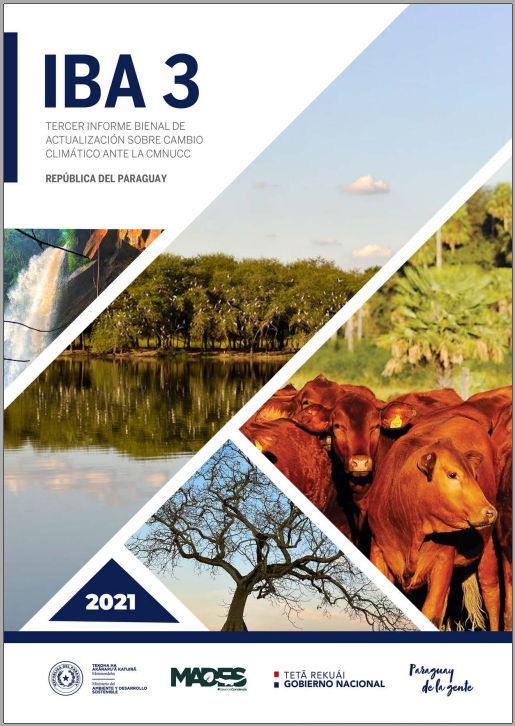 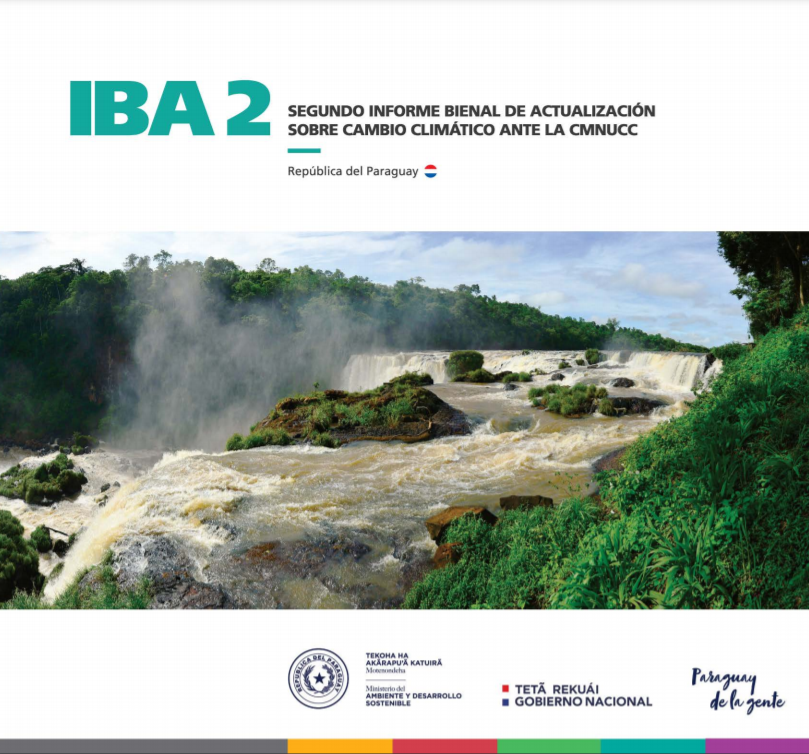 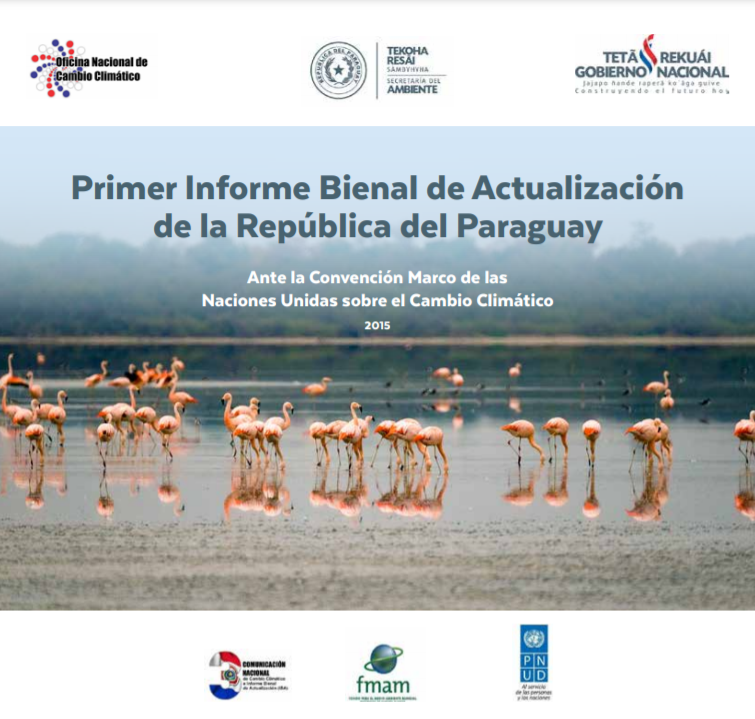 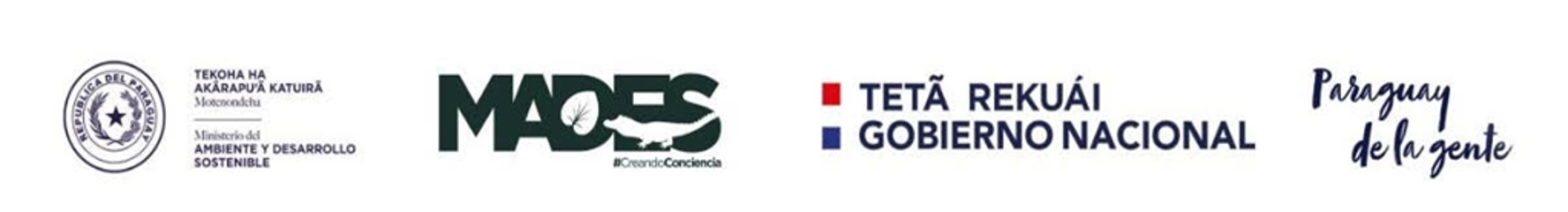 Información reportada en las Comunicaciones Nacionales
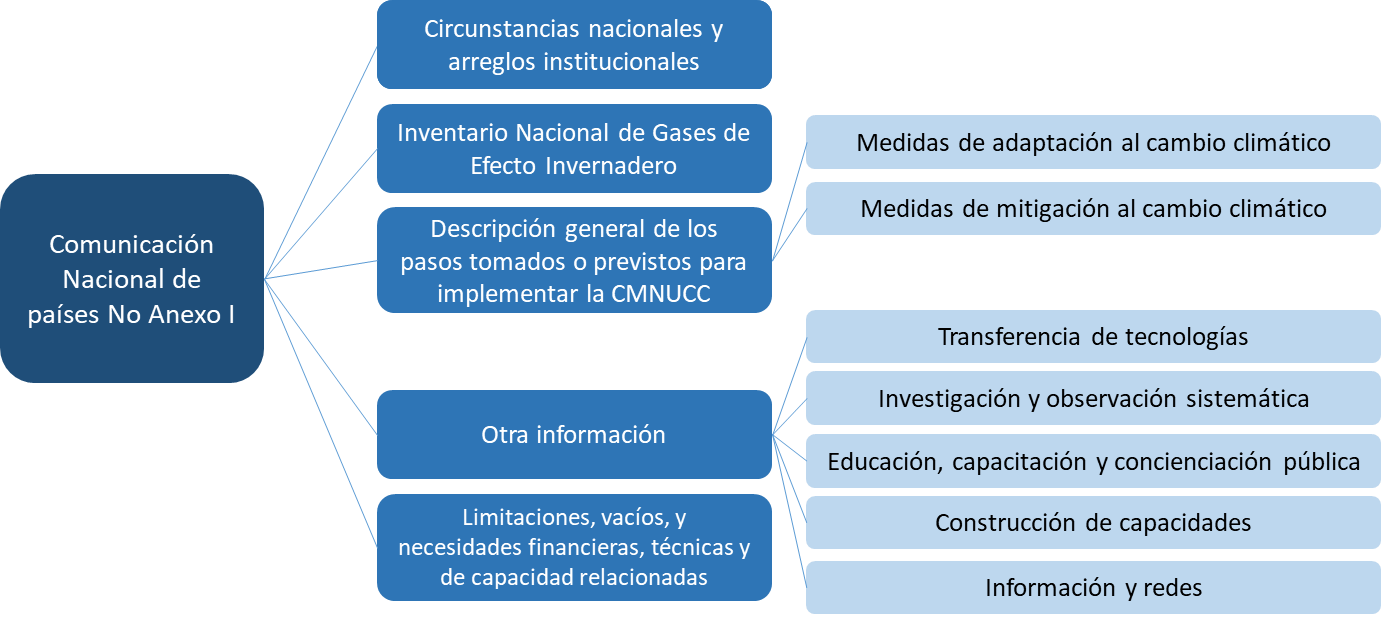 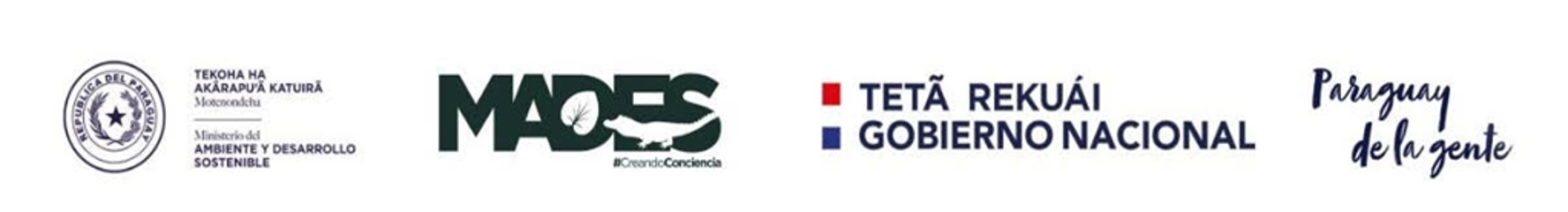 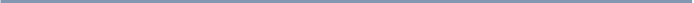 [Speaker Notes: Reportes de PY a la CMNUCC]
INFORMACIÓN REPORTADA EN LAS COMUNICACIONES NACIONALES
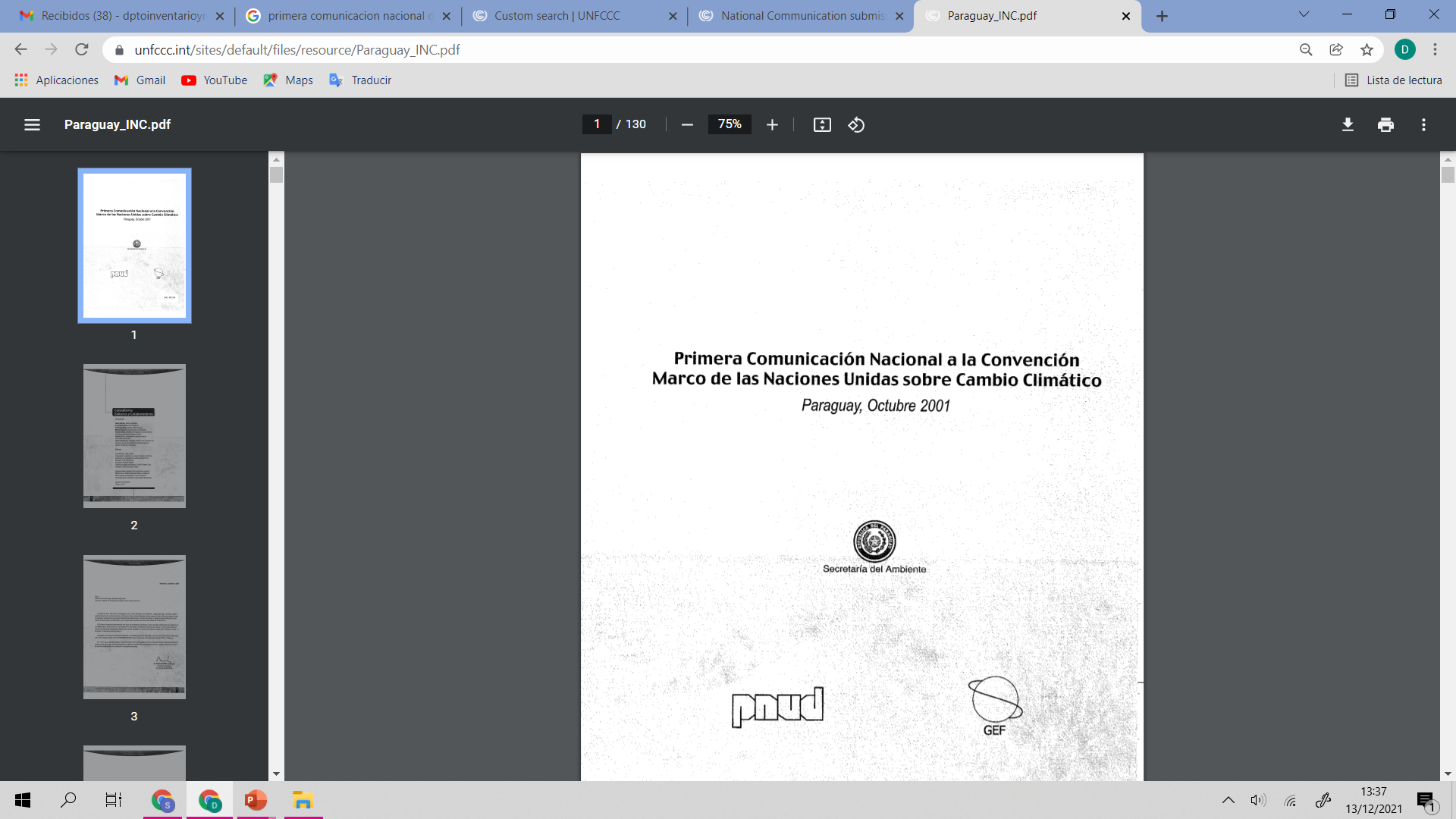 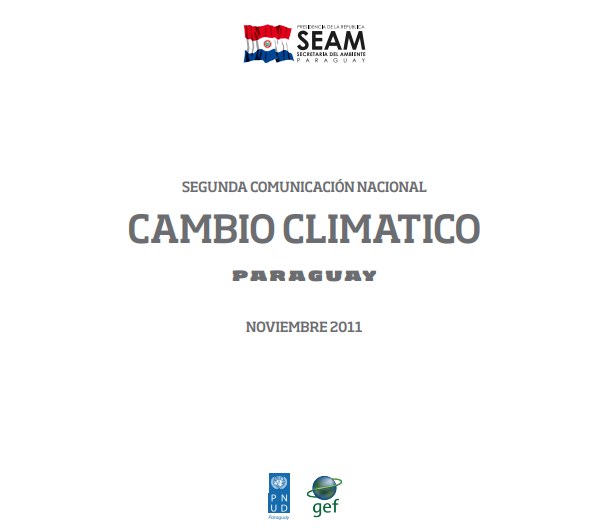 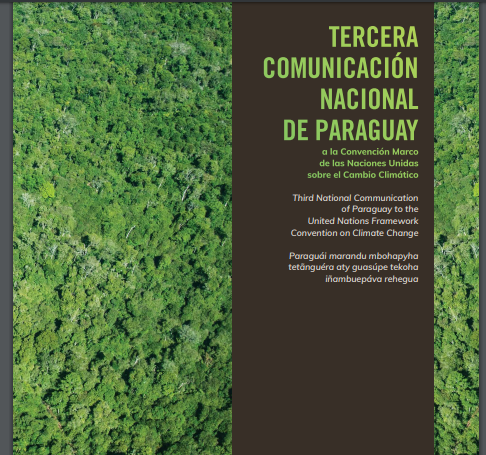 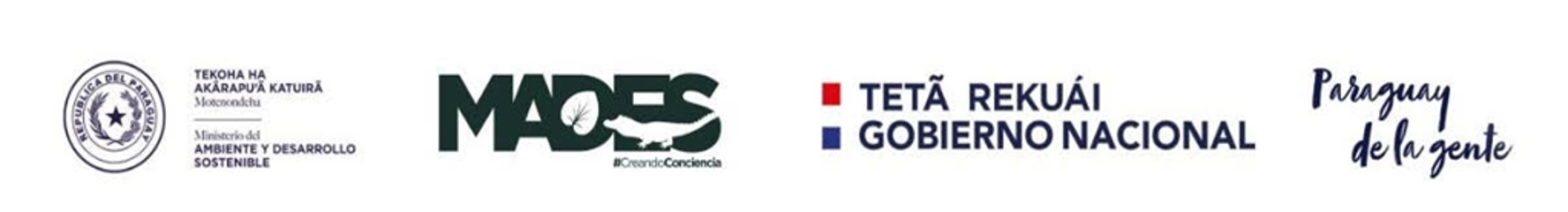 ARREGLOS INSTITUCIONALES
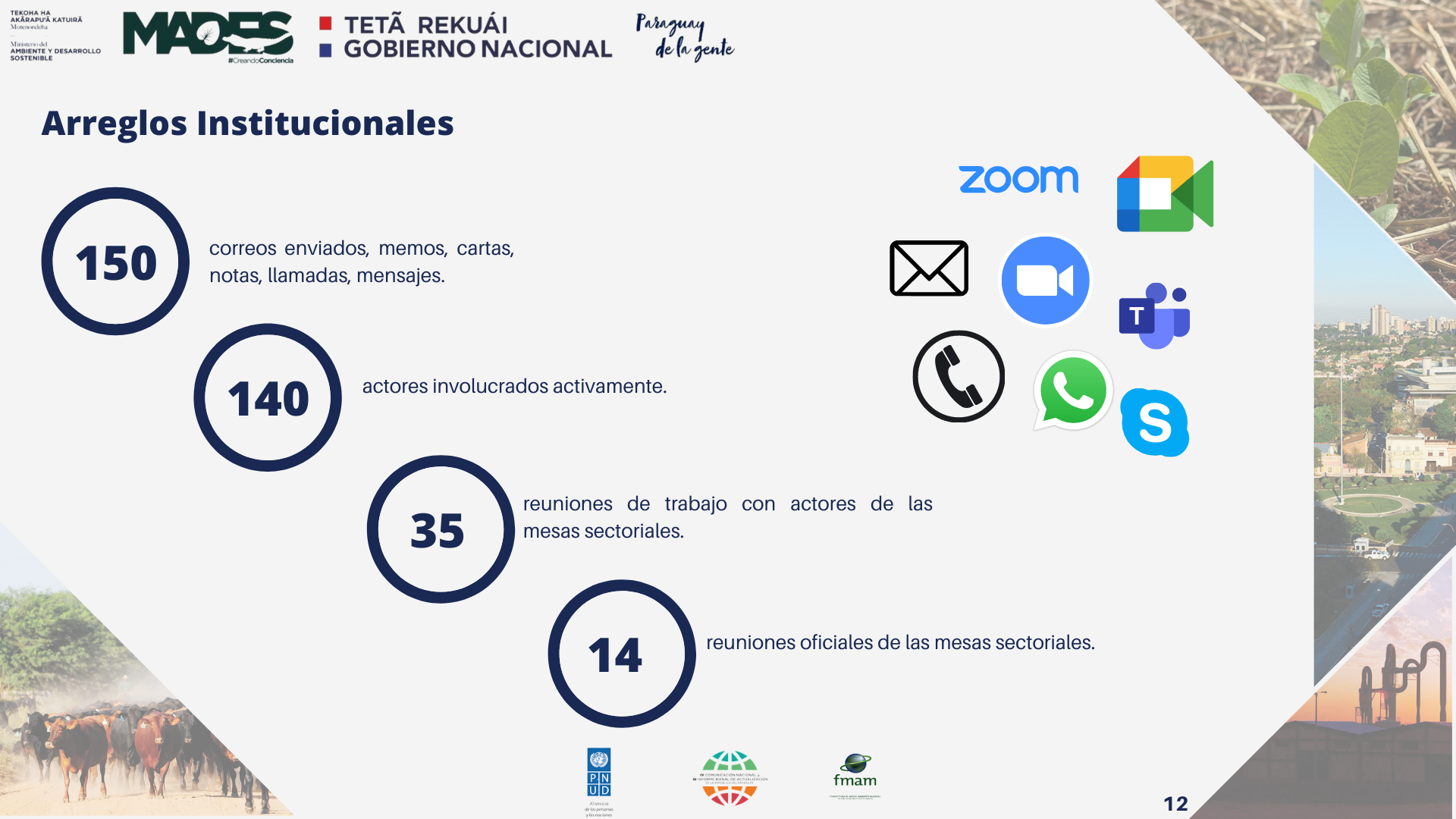 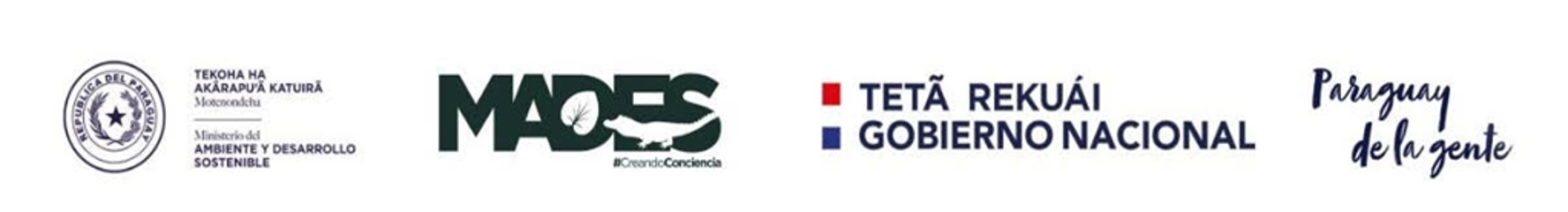 SOCIALIZACIÓN
5 Departamentos

Alto Paraguay
Boquerón
Caaguazú
Concepción
Guairá
7 Academias

Caaguazú
Concepción
Guairá
Más de 500 
personas

Alto Paraguay
Boquerón
Caaguazú
Concepción
Guairá
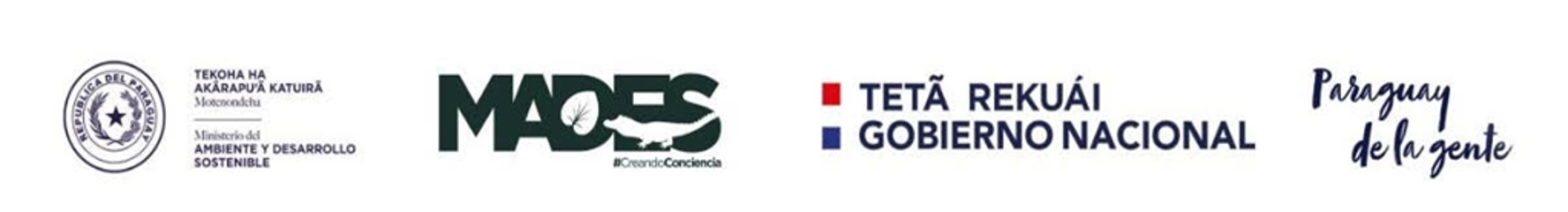 RESOLUCIÓN N° 04/2018
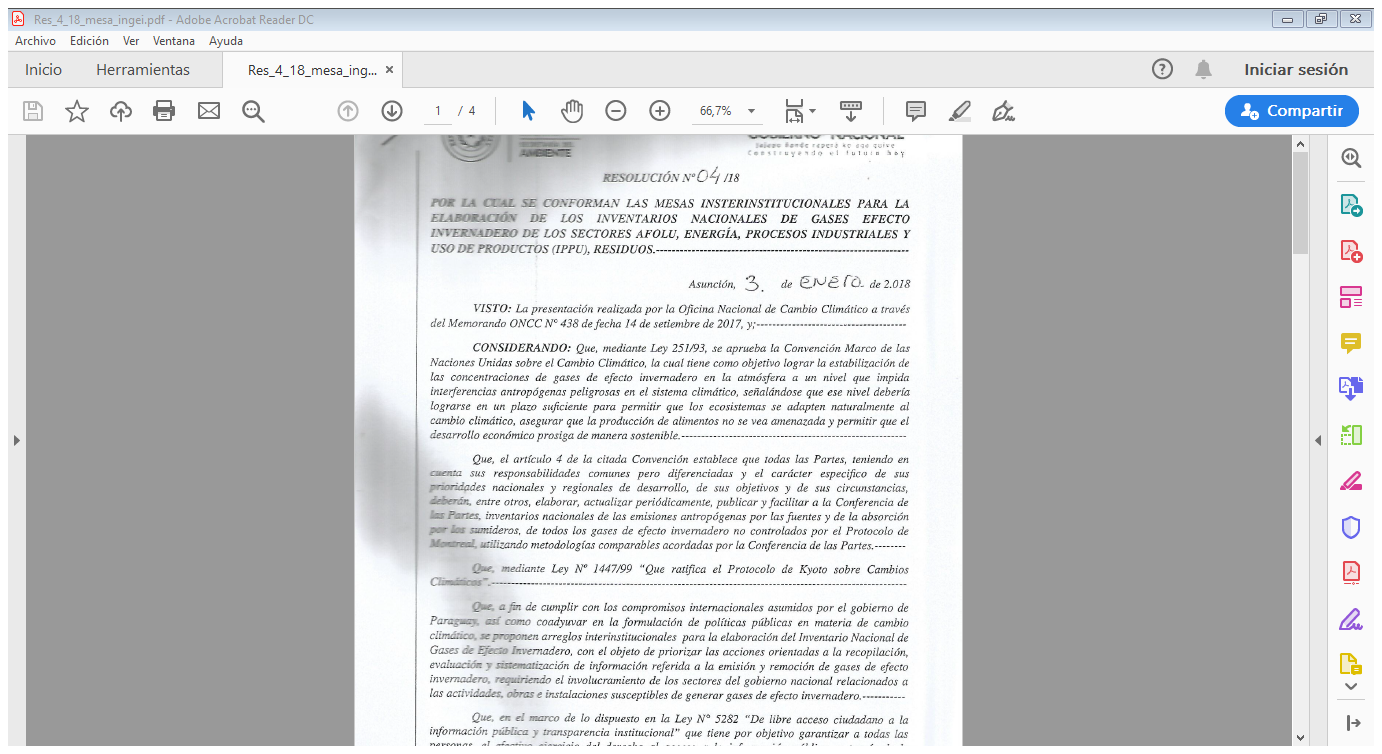 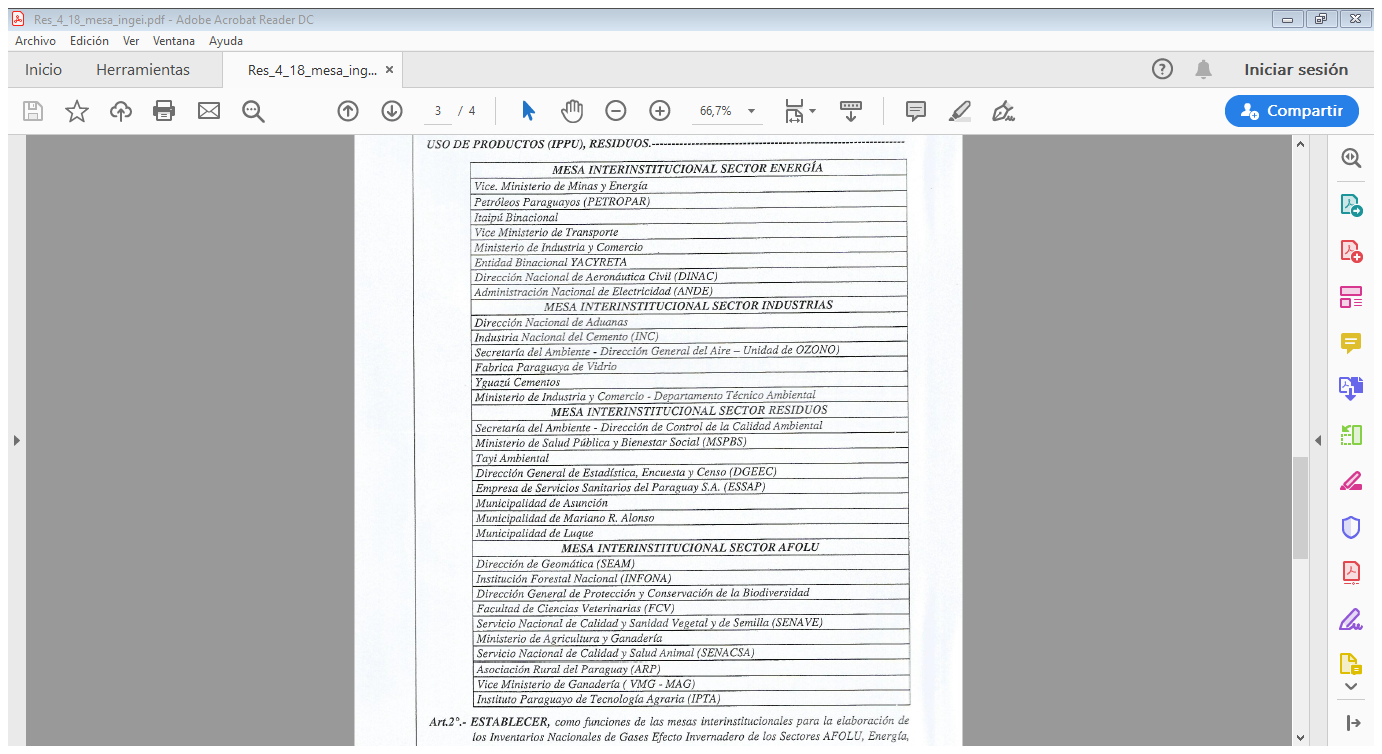 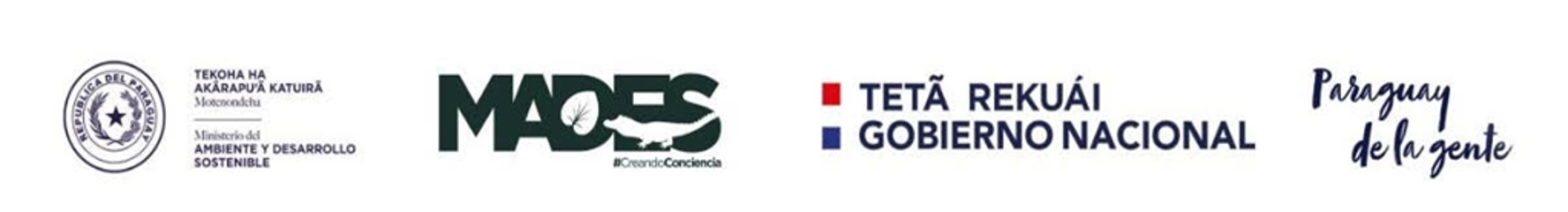 MESAS SECTORIALES INGEI 1990-2017
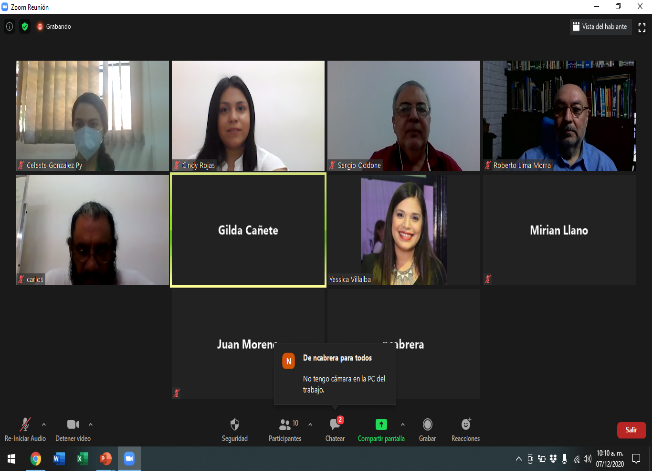 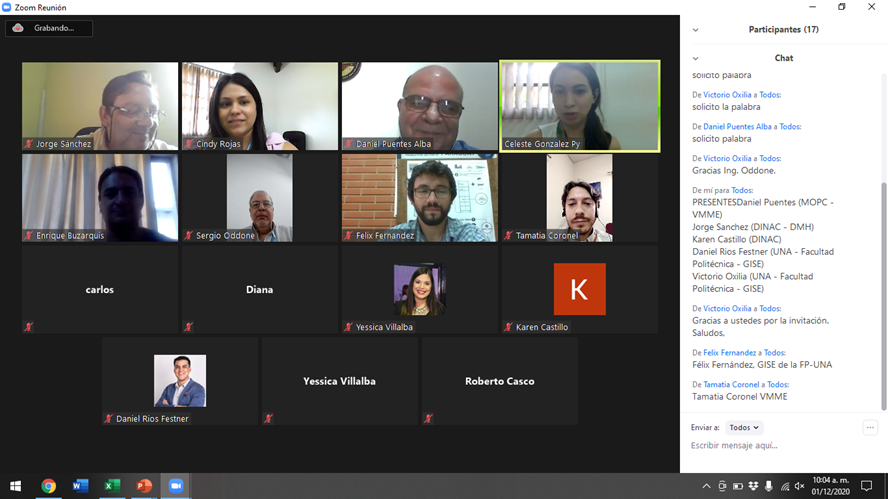 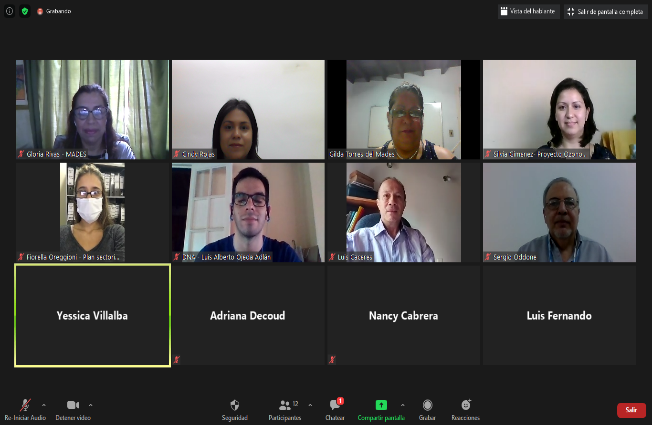 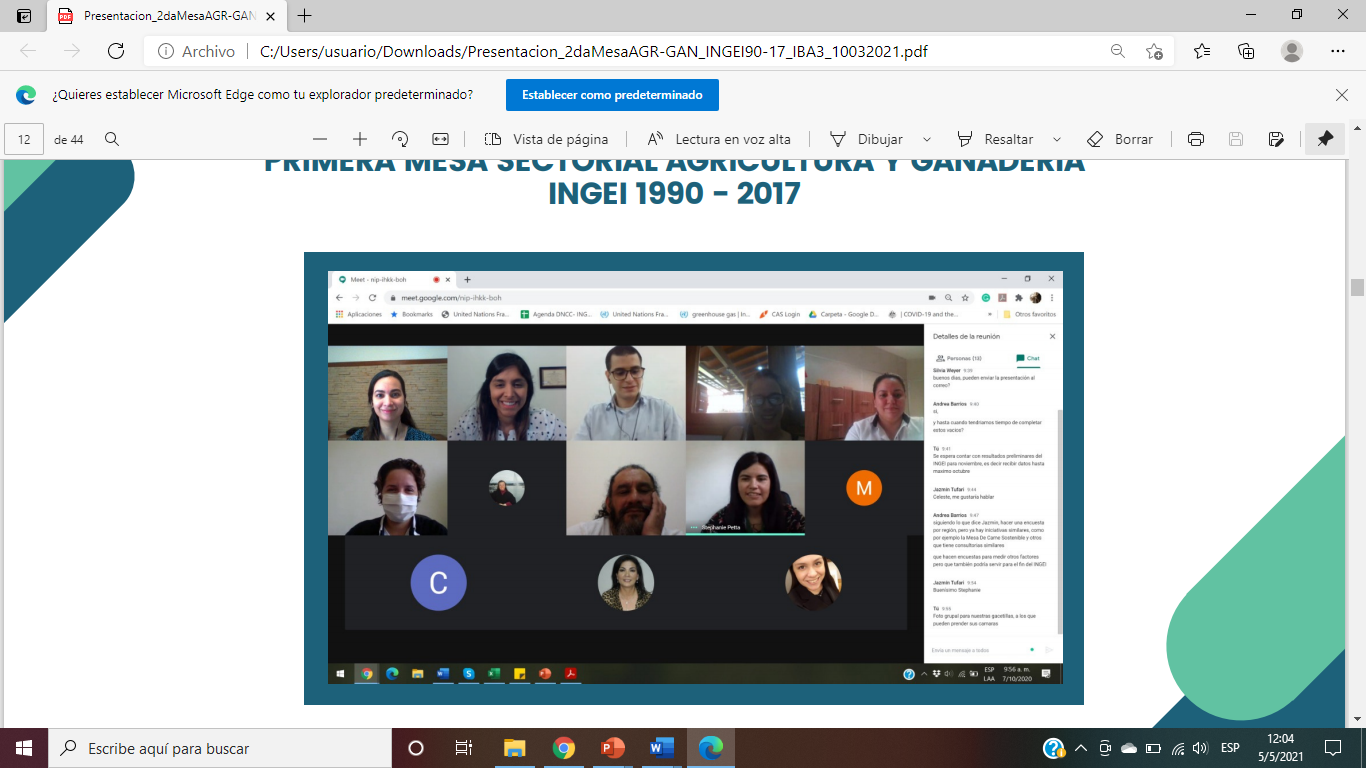 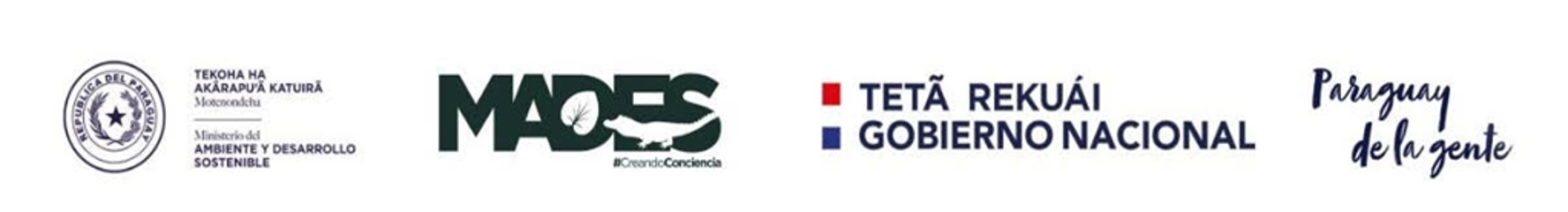 MESAS SECTORIALES INGEI 1990-2017
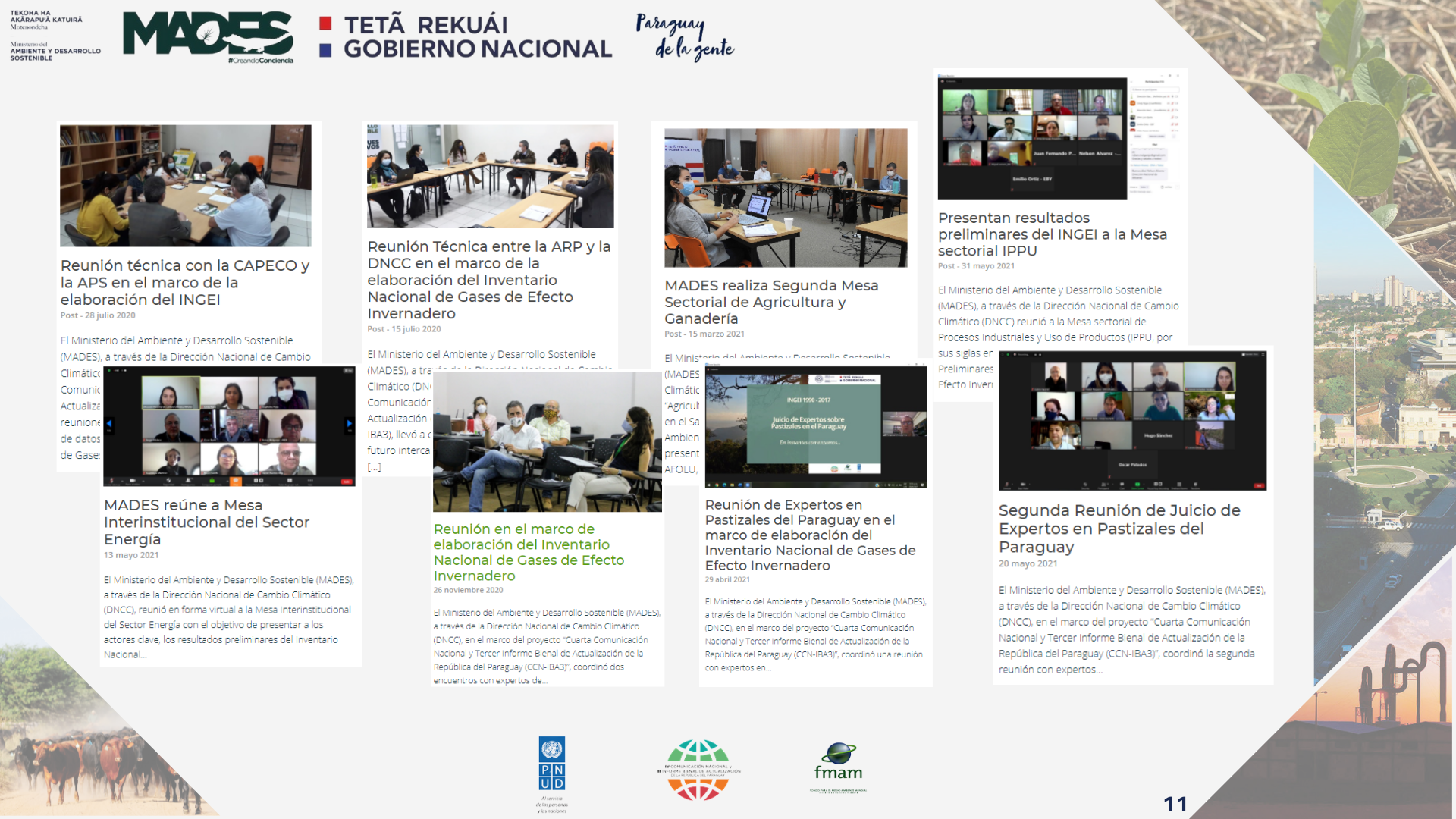 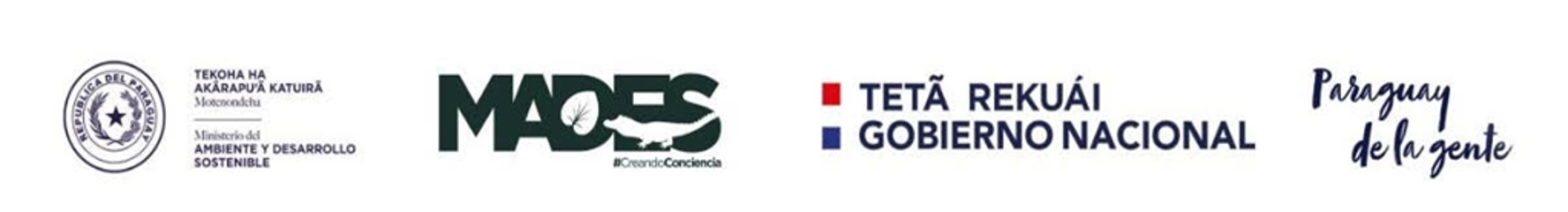 dncc@mades.gov.pyDirección Nacional de Cambio Climático
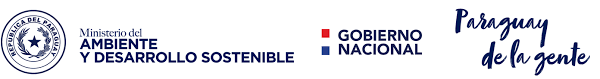